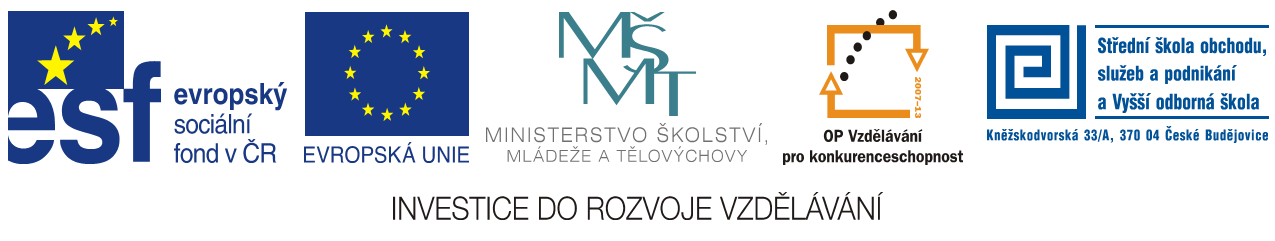 Jméno autora: Mgr. Vlasta Kollariková Datum vytvoření: 11.10. 2013Číslo DUMu: VY_32_INOVACE_19_OSVZ_ON
Ročník: I.
Vzdělávací oblast: Společenskovědní vzdělávání
 Vzdělávací obor: Občanská nauka
 Tematický okruh: Člověk a společnost
Téma: Temperament a charakter
Anotace:Diskutovat se žáky o psychických vlastnostech člověka
Metodický list:
Výklad spojený s diskuzí
přehled DUM na stránkách  Moodle 		www.sshttp://www.ssvos.cz/moodle/course/category.php?id=9vos.cz
Temperament
Pojem, Hippokratova typologie, Jungova typologie, Kretschmerova typologie; charakter a otázky k diskusi
Pojem, Hippokratova typologie
Pojem temperament: souhrn charakteristických rysů osobnosti, které se projevují v reakcích, jednání a v prožívání
Hippokrates (starověký řecký lékař; 5.-4. stol.)
Rozdělení podle tělesných tekutin
4 typy: sangvinik, flegmatik, melancholik, cholerik
Jungova typologie
Carl Gustav Jung - švýcarský lékař na přelomu 19. a 20. století, rozlišil
2 typy: a) introvert - přemýšlivý, empatický, rozvážný, opatrný, preferuje nepřímou komunikaci a menší skupinky
	b) extrovert - rychlý, citově otevřený, snadno komunikuje, je rád středem pozornosti
Poměr introvertů a extrovertů ve společnosti je 1:3
Kretschmerova typologie
Ernst Kretschmer - německý psycholog v 1. polovině 20. st.
Zkoumá vztah mezi stavbou těla a temperamentem, určuje
sklony k duševním onemocněním
3 typy: pyknik, astenik, atletik
Pyknik: zakulacená postava, slabé svaly, vyklenuté břicho, 
střídá nálady, hrozba maniodeprese
Astenik: vysoký, štíhlý, uzavřený, málo přizpůsobivý, ohrožen
schizofrenií
Atletik: silně vyvinutá kostra, široký hrudník, přizpůsobivý,
klidný, žádný sklon k duševním onemocněním
Charakter, otázky
Pojem: ráz, povaha, soubor stálých vlastností (vytrvalost,
sebevědomí, sebeovládání, svědomí atd.)
Otázky:
Co je podle vás svědomí? Má něco společného s dobrem
a zlem? Existují lidé „bez svědomí“? Uvádějte příklady
z dějin lidstva.
Jaký je rozdíl mezi sebevědomím „zdravým“ a přílišným?
Je charakter člověka stejný po celý život, nebo se může
změnit? Pokuste se uvést konkrétní příklad, např. na základě
četby umělecké literatury.
Literatura
EMMERT a kol. Odmaturuj ze společenských věd. Brno: Didaktis, 2003, ISBN 80-86285-68-5.

HLADÍK. Společenské vědy v kostce. Havlíčkův Brod: Fragment, 1996, ISBN 80-7200-044-6.